Normal exposure
Ctrl1
PD-R272Q
iCtrl
Ctrl1
PD-R272Q
iCtrl
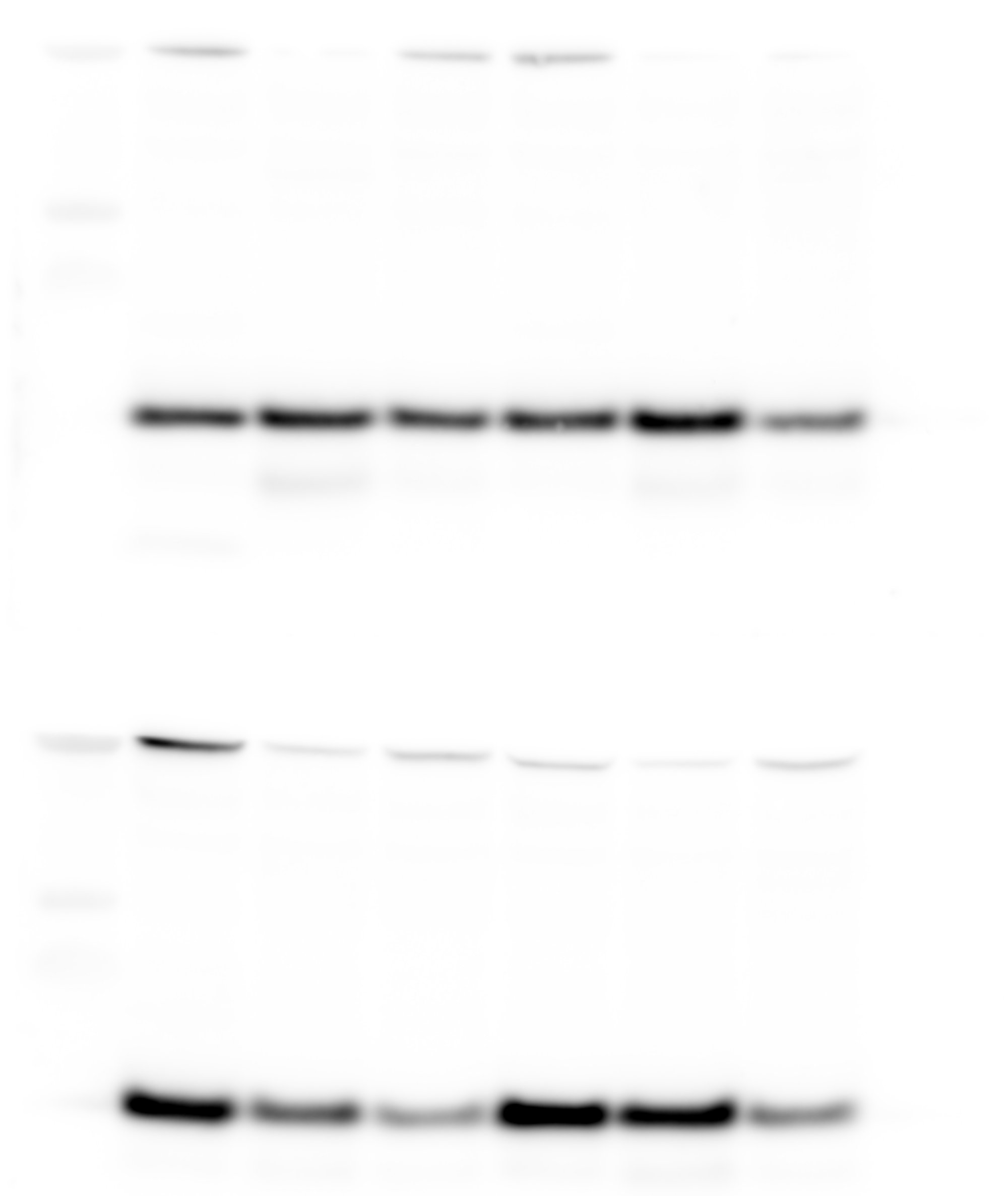 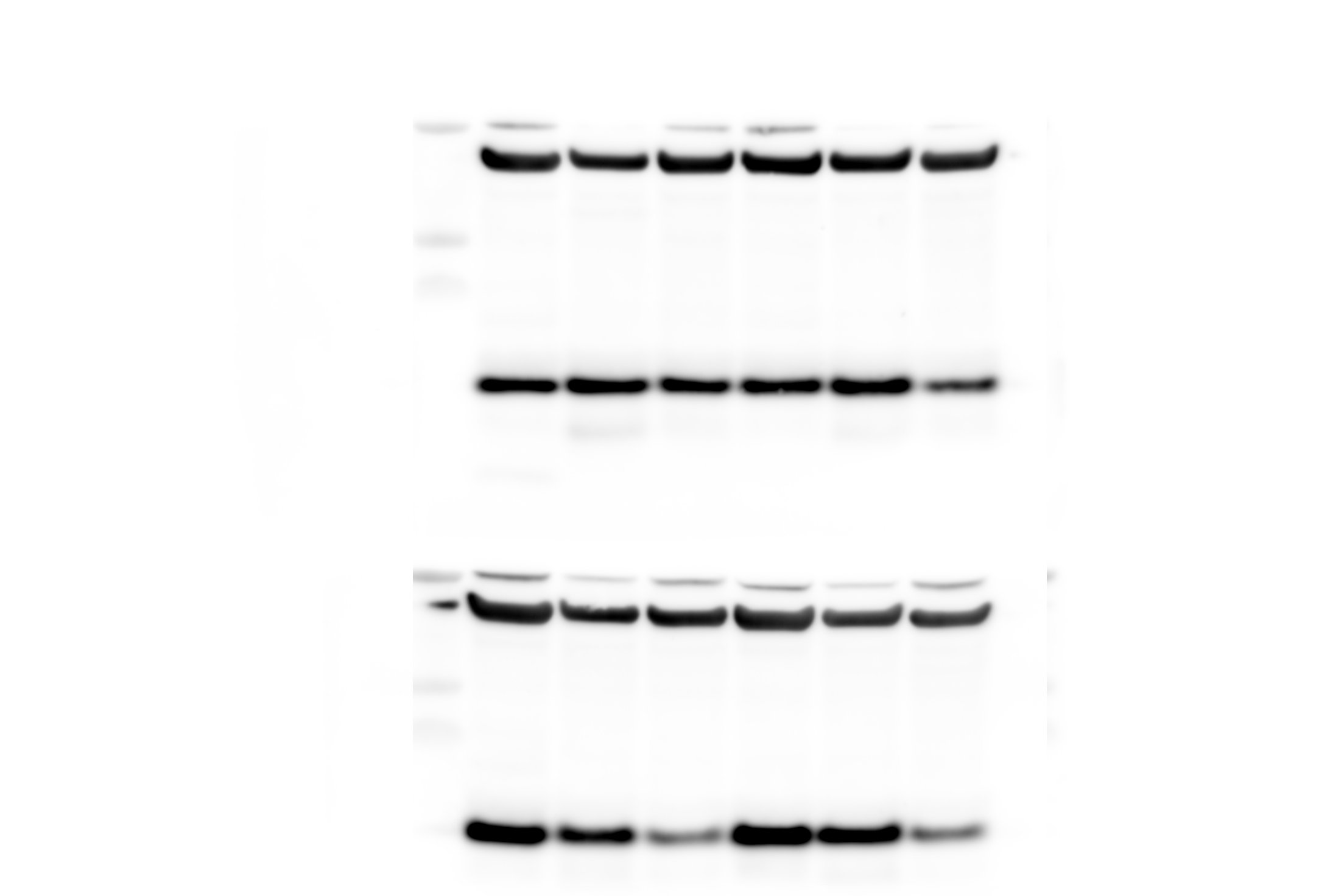 Ctrl1
PD-R272Q
iCtrl
Ctrl1
PD-R272Q
iCtrl
β-actin 42 kDa
α-syn 15 kDa
High exposure
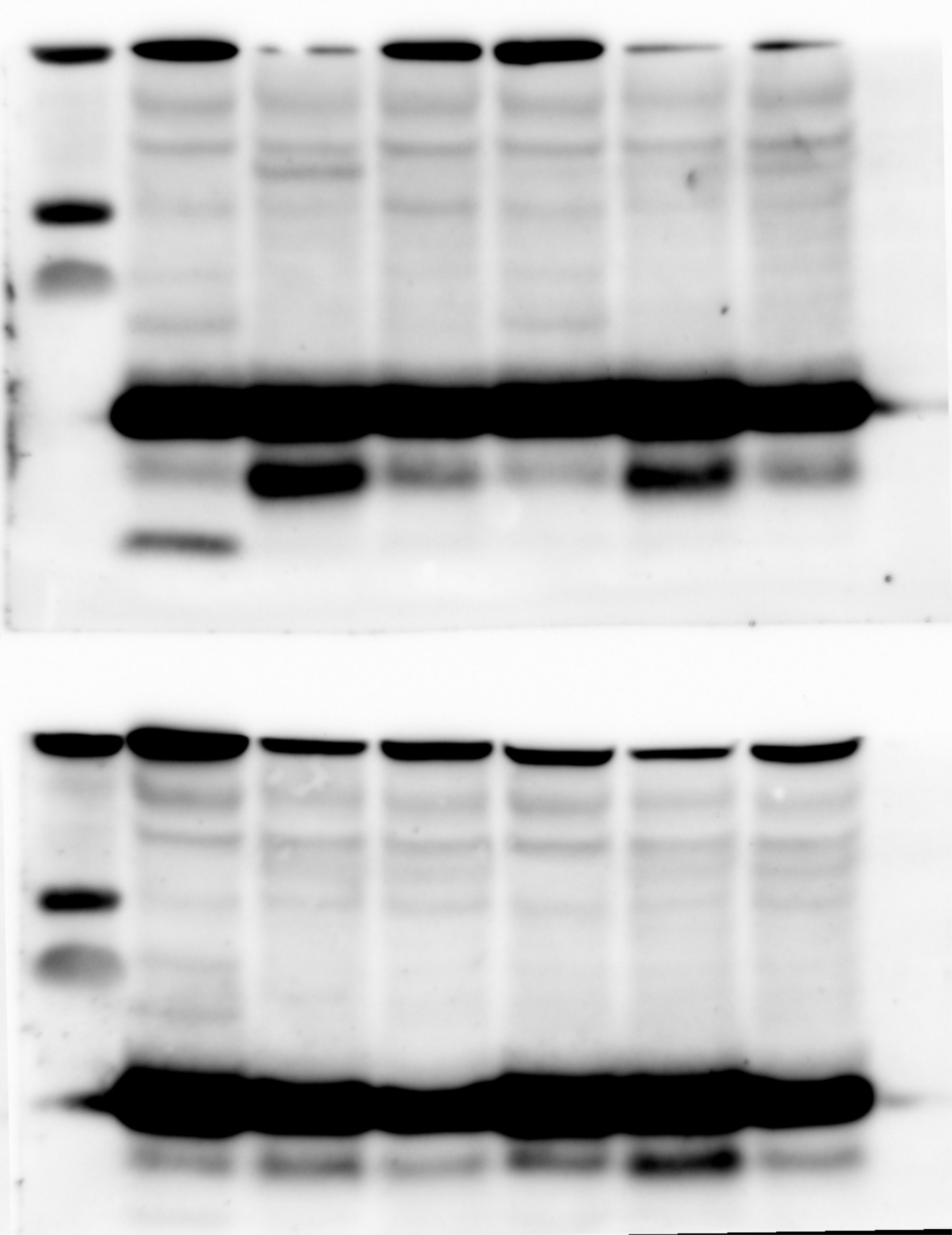 Ctrl1
PD-R272Q
iCtrl
Ctrl1
PD-R272Q
iCtrl
α-syn 15 kDa
3x
SNCA
PD-R272Q
iCtrl
Ctrl1
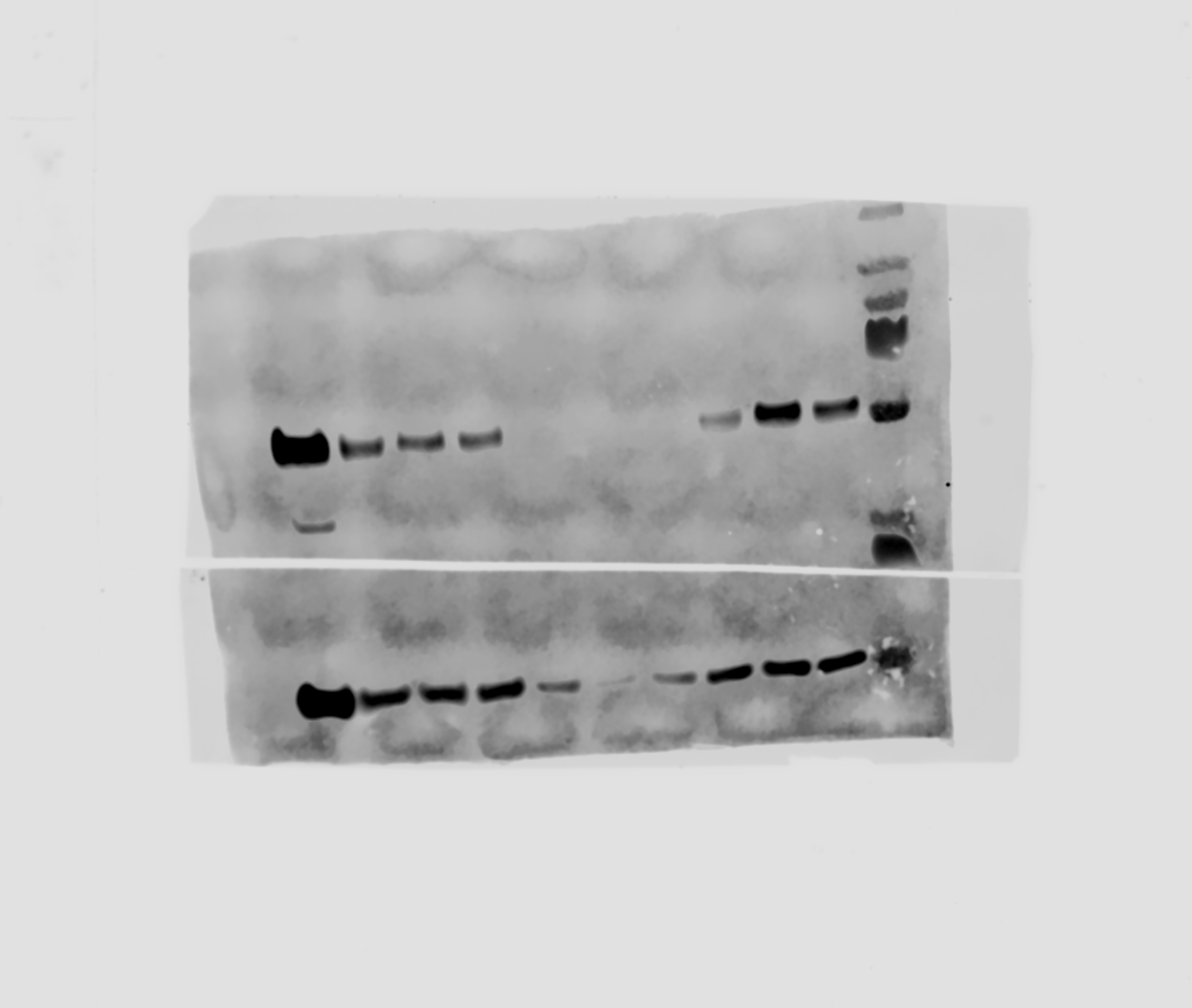 3x
SNCA
PD-R272Q
iCtrl
Ctrl1
α-syn 60 kDa
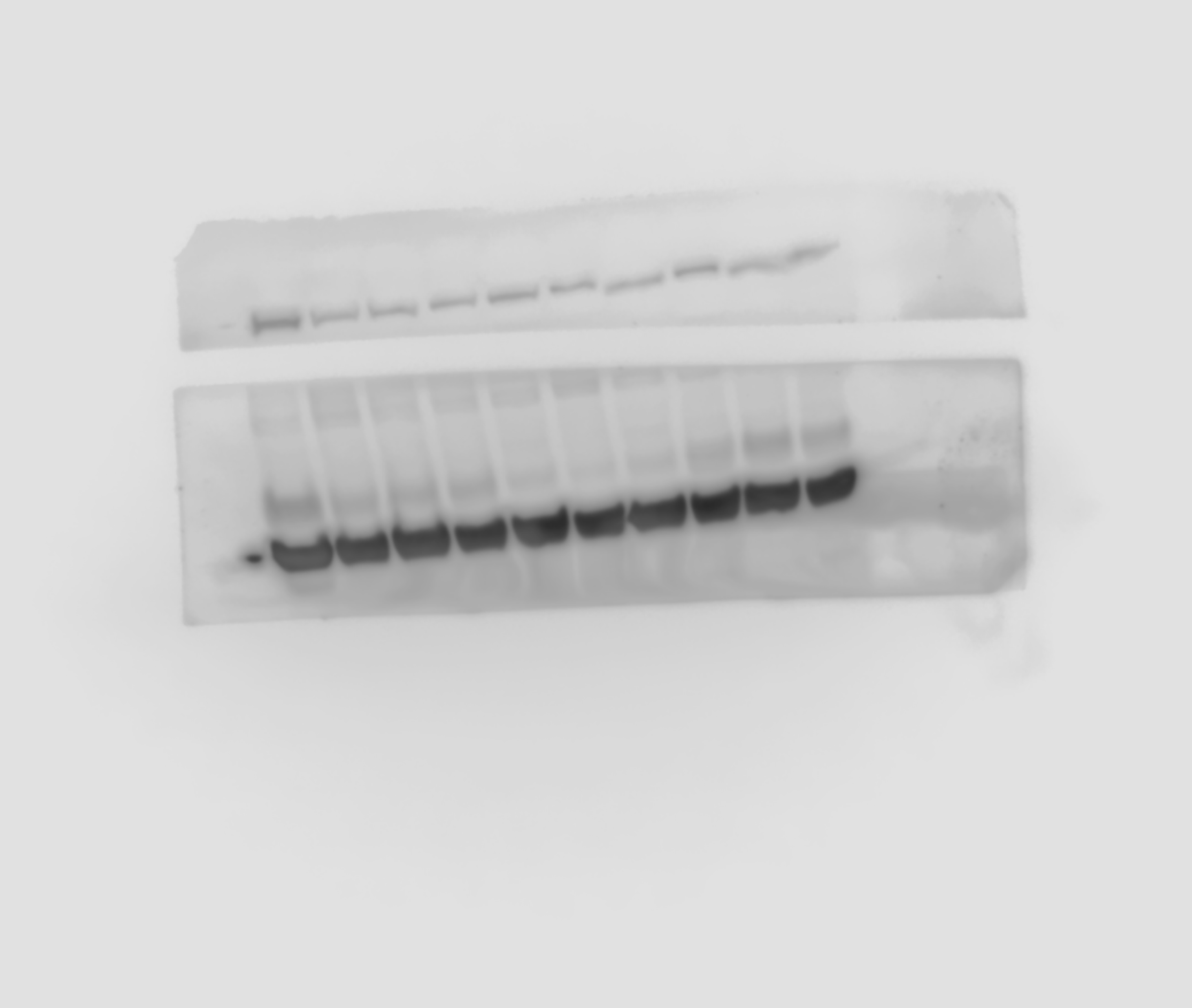 Vinculin 130 kDa
α-syn 15 kDa
PD-
R272Q
Ctrl1
Ctrl2
Ctrl3
iCtrl
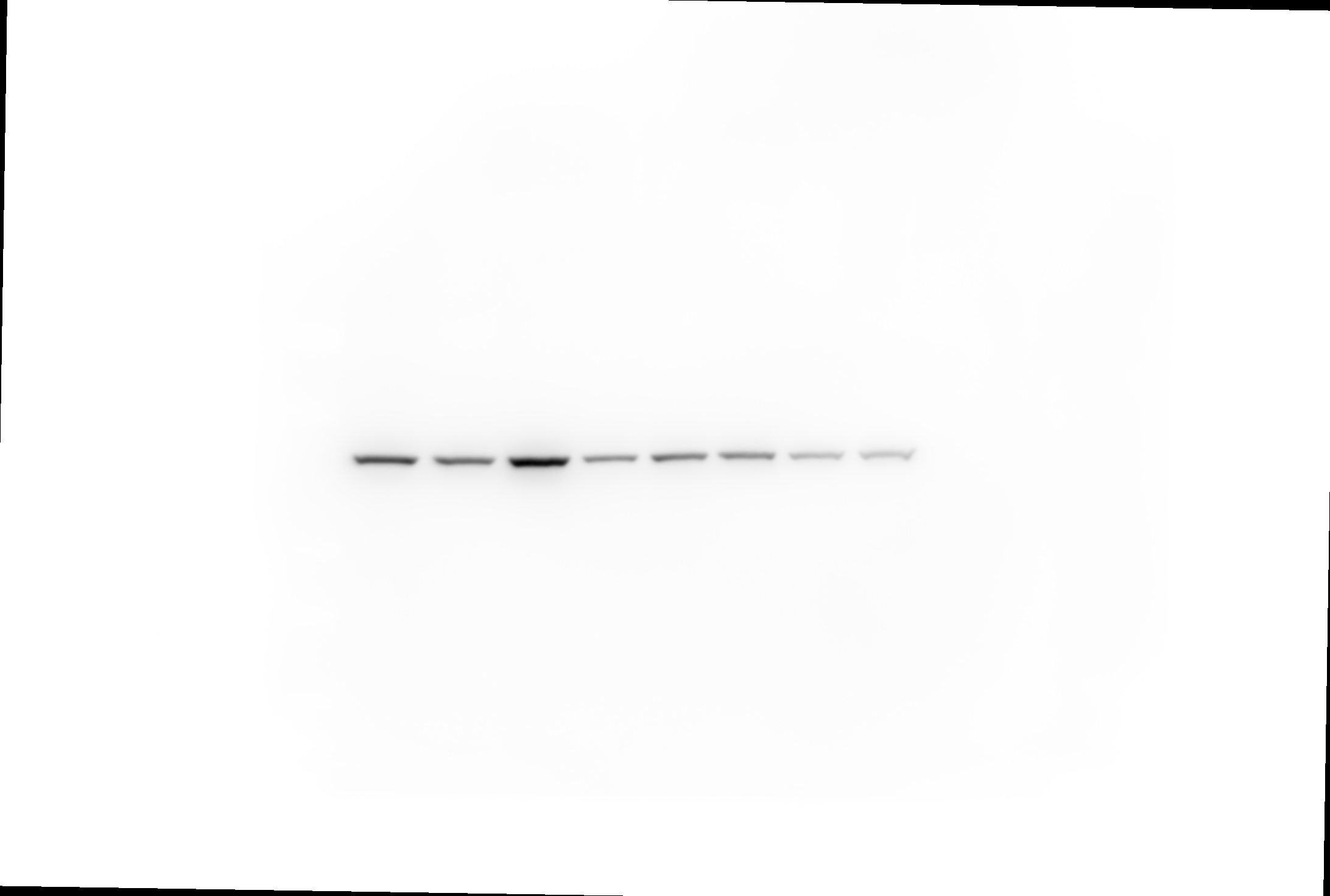 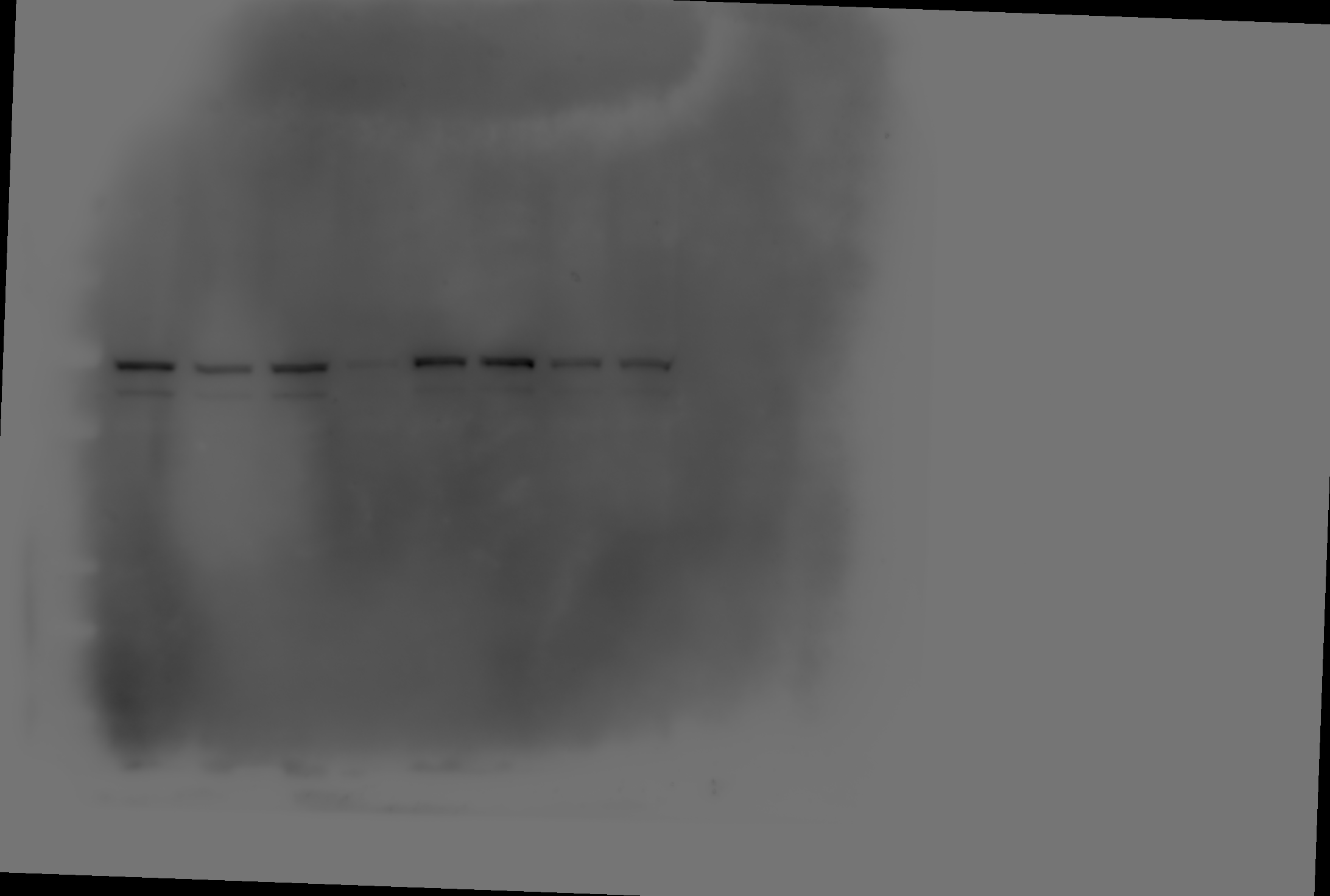 PD-
R272Q
TH 60 kDa
Ctrl1
Ctrl2
Ctrl3
iCtrl
β-actin 42 kDa
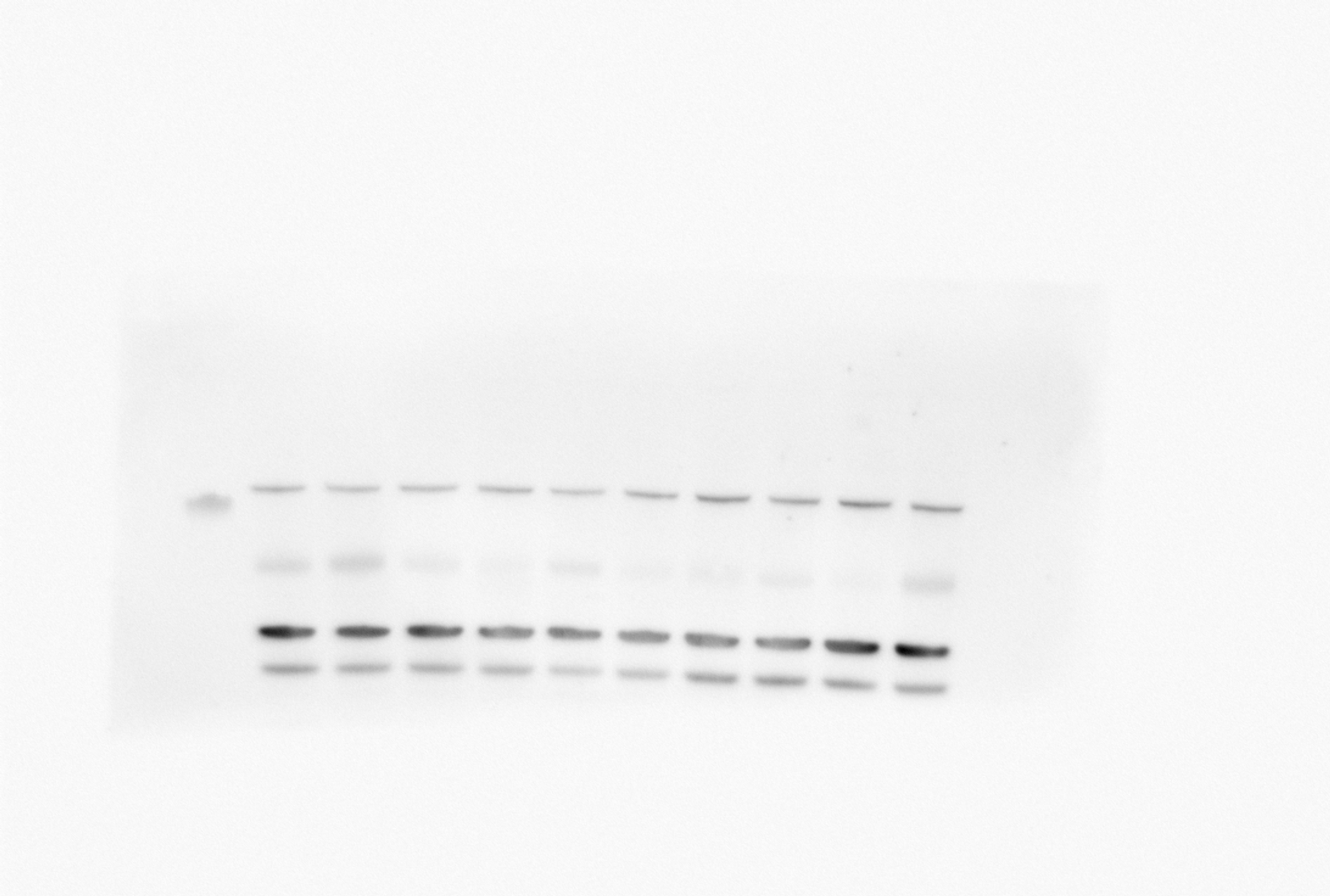 wt/wt
R285Q/R285Q
β-actin 42 kDa
wt/wt
R285Q/R285Q
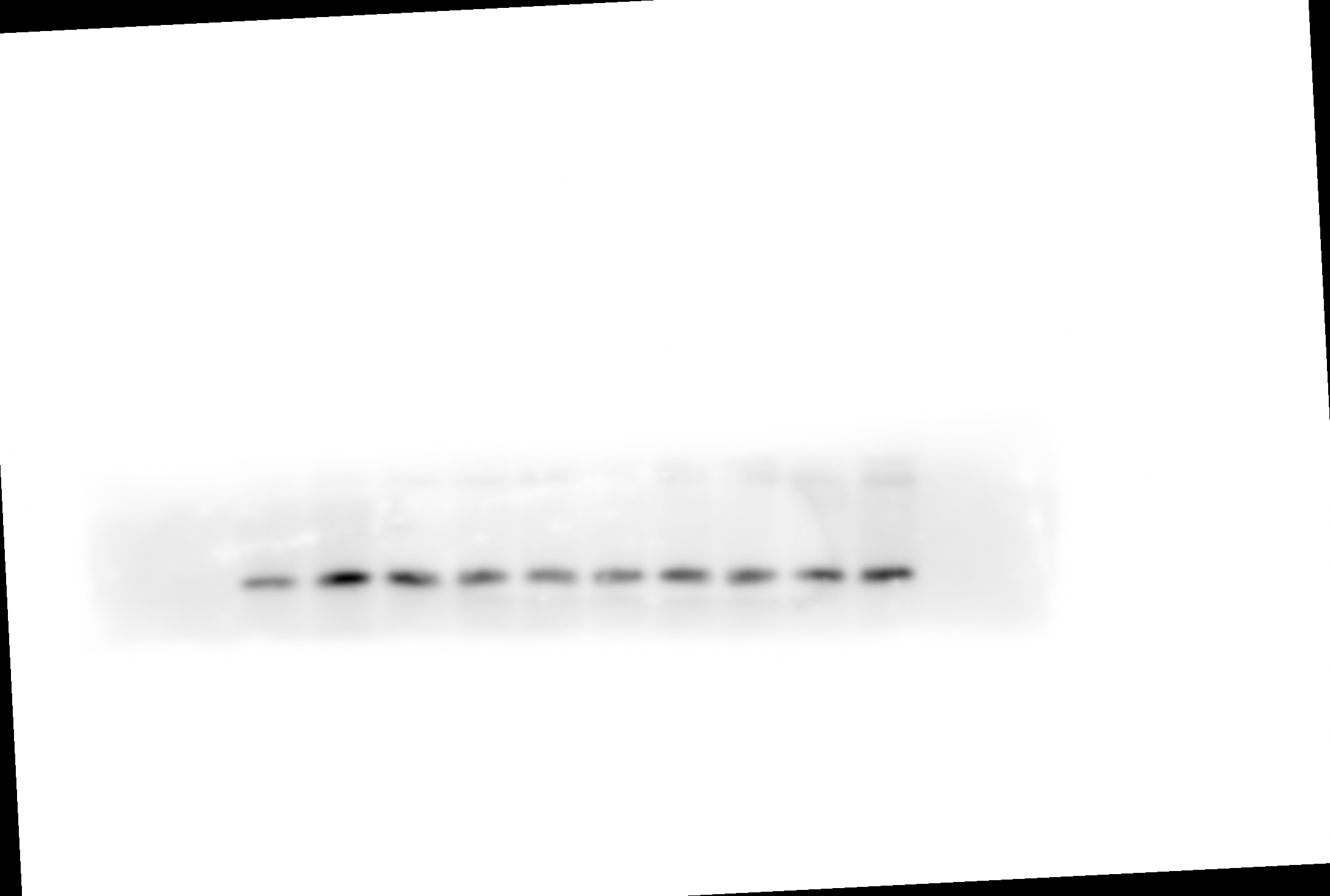 α-syn 15 kDa
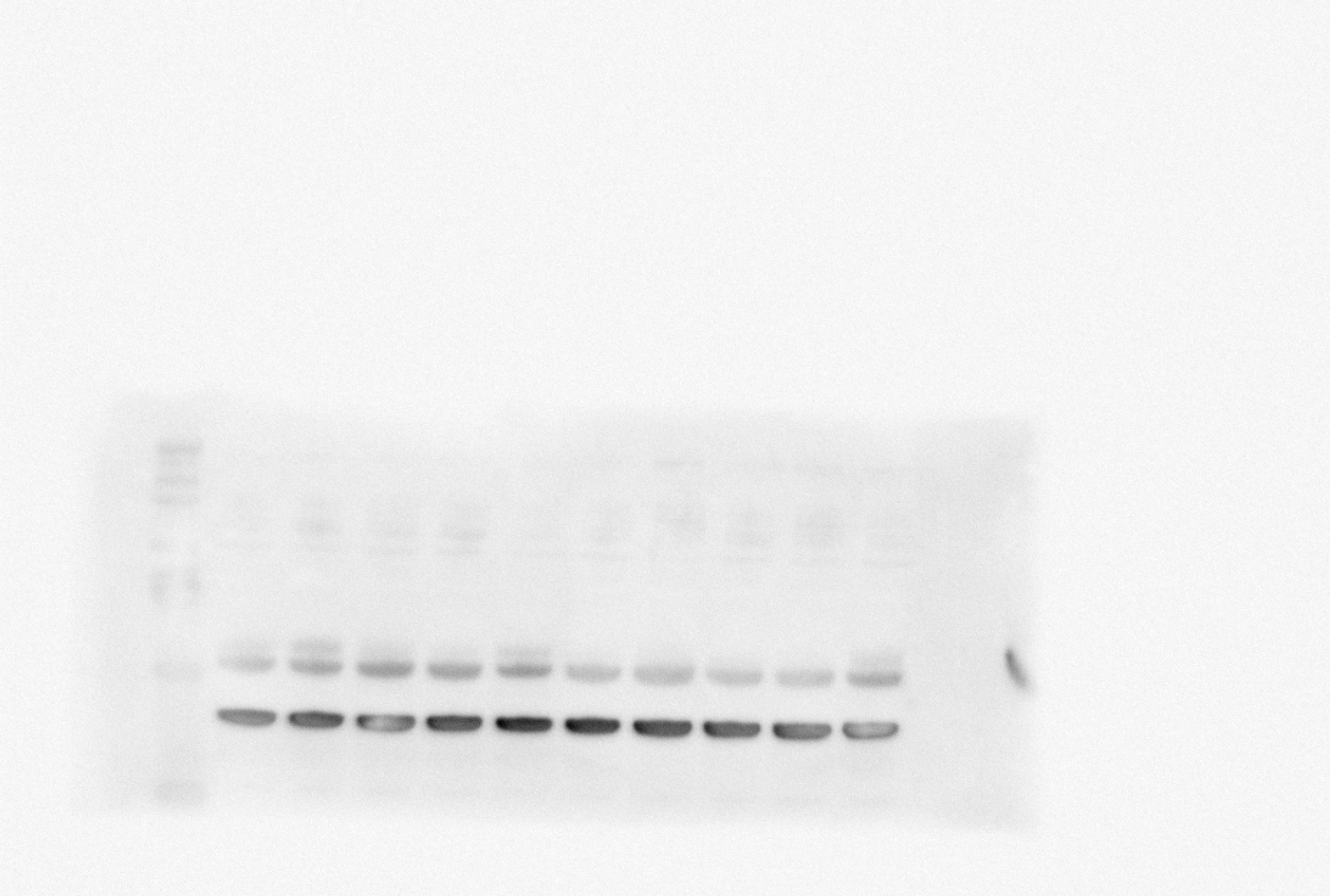 wt/wt
R285Q/R285Q
β-actin 42 kDa
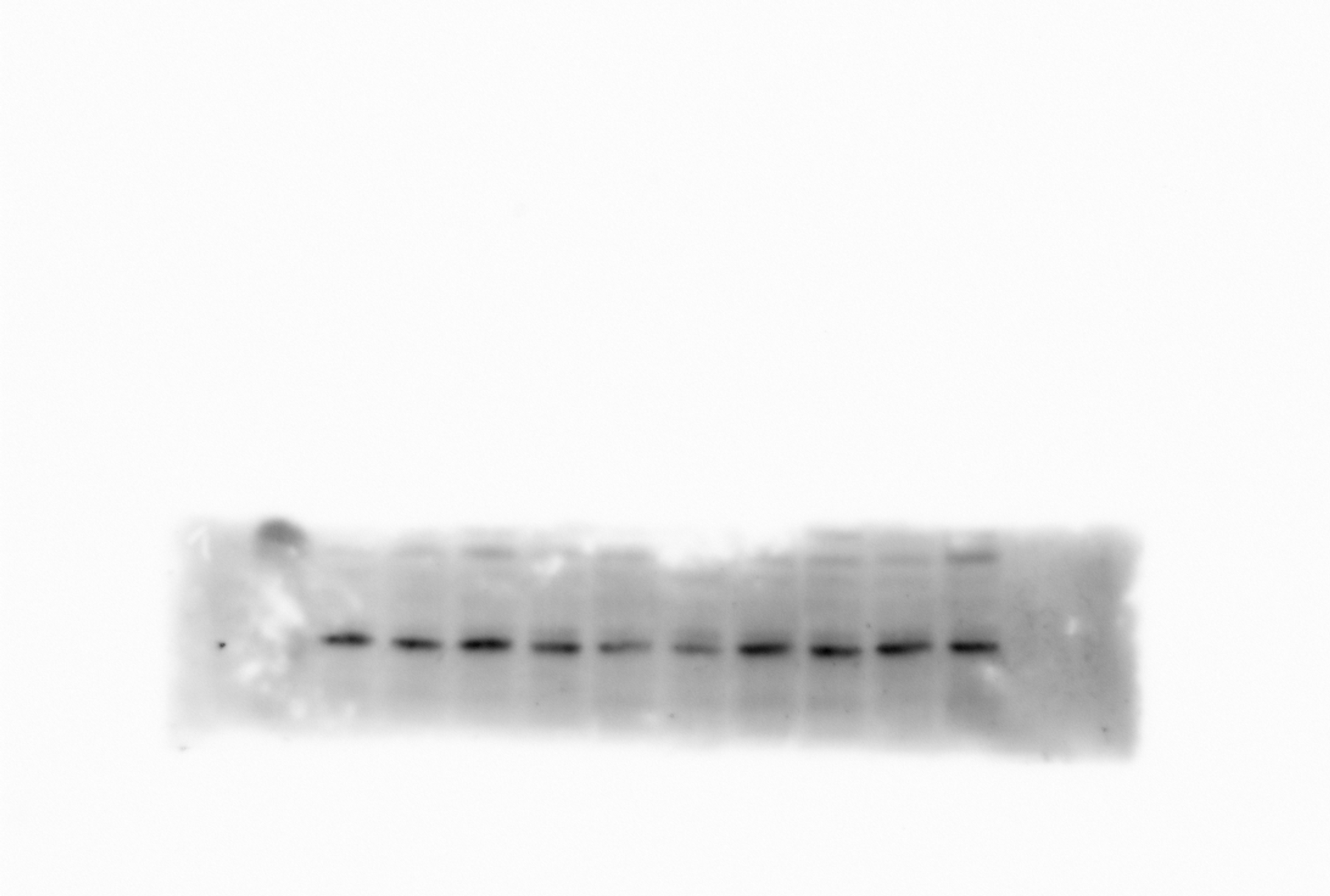 wt/wt
R285Q/R285Q
α-syn 19 kDa
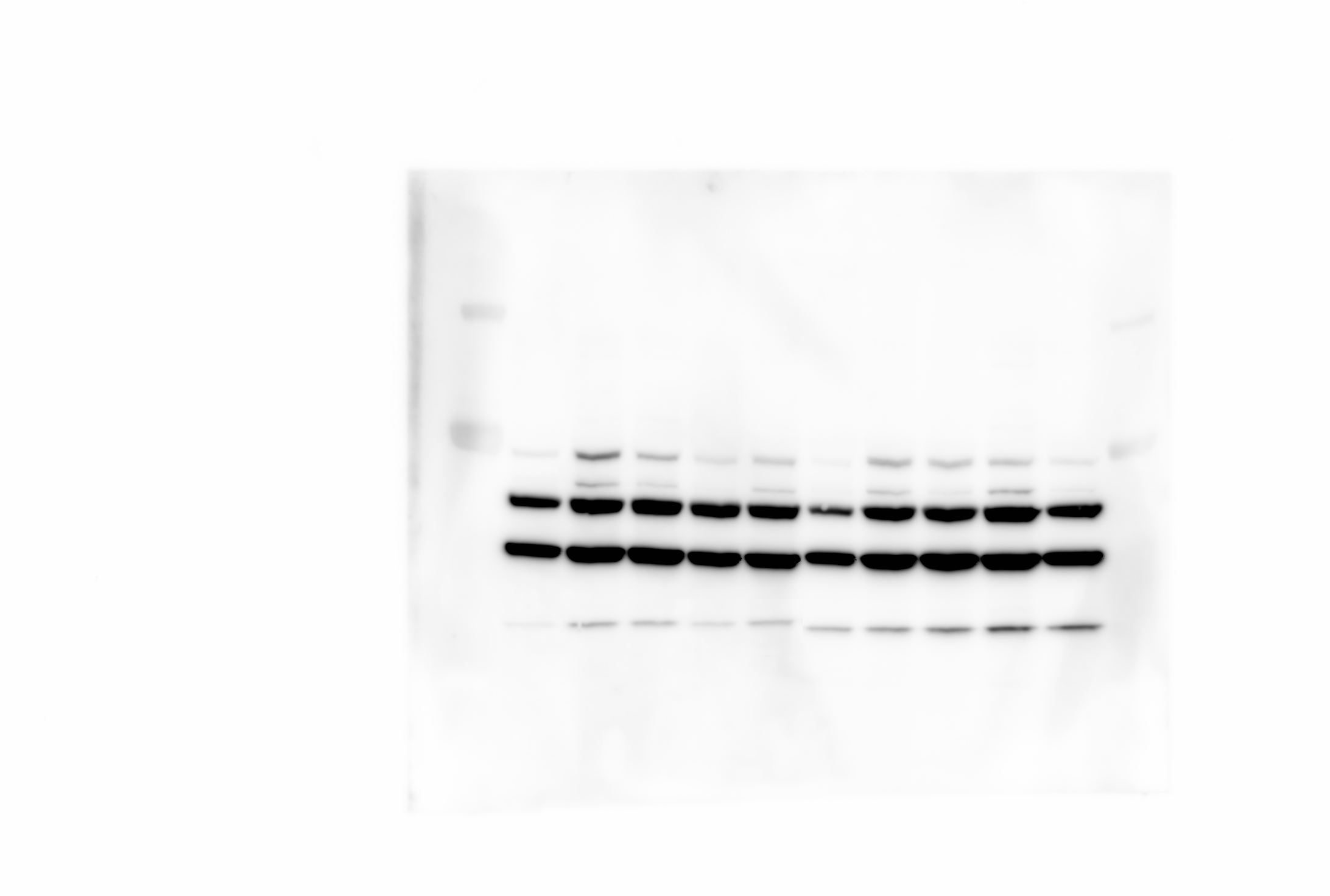 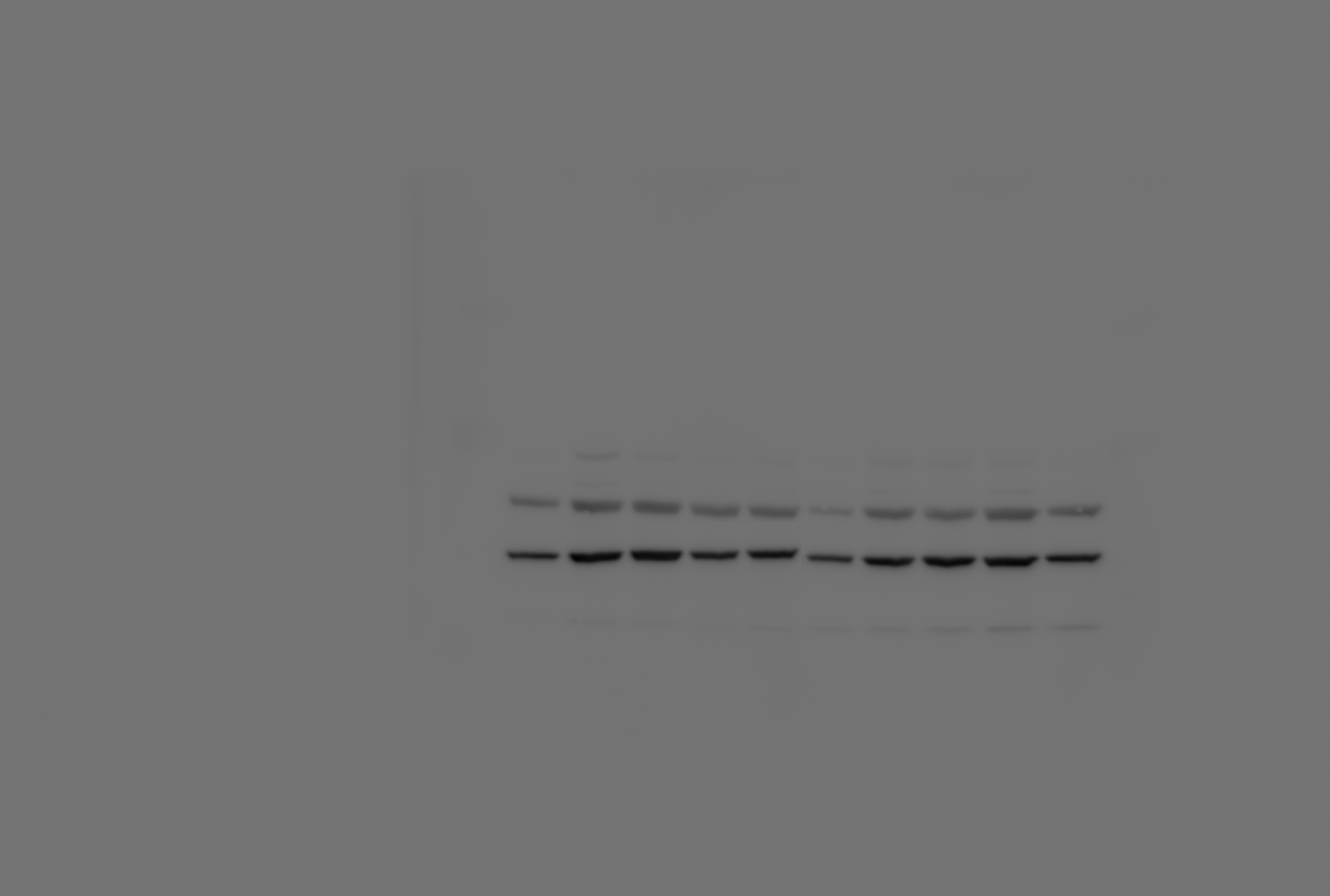 PD-
R272Q
PD-
R272Q
Ctrl1
Ctrl2
Ctrl3
iCtrl
Ctrl1
Ctrl2
Ctrl3
iCtrl
PD-
R272Q
PD-
R272Q
Ctrl1
Ctrl2
Ctrl3
iCtrl
Ctrl1
Ctrl2
Ctrl3
iCtrl
VDAC 32 kDa
β-actin 42 kDa
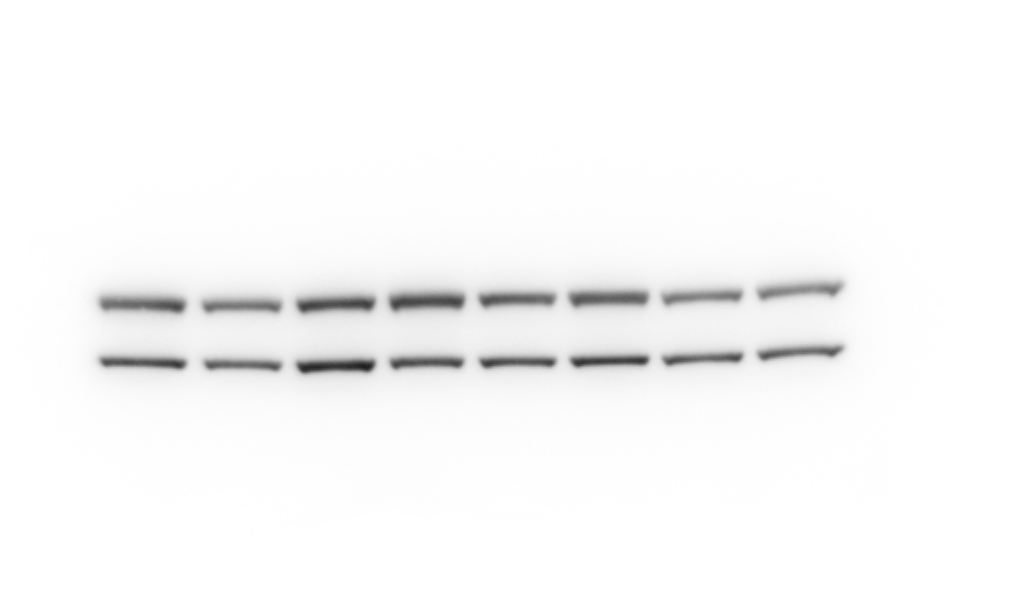 PD-
R272Q
Ctrl1
Ctrl2
Ctrl3
iCtrl
PD-
R272Q
Ctrl1
Ctrl2
Ctrl3
iCtrl
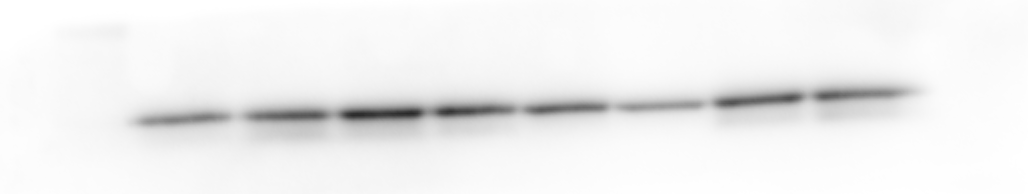 β-actin 42 kDa
TOM20 18 kDa
PD-
R272Q
PD-
R272Q
PD-
R272Q
PD-
R272Q
Ctrl1
Ctrl2
Ctrl3
iCtrl
Ctrl1
Ctrl2
Ctrl3
iCtrl
Ctrl1
Ctrl2
Ctrl3
iCtrl
Ctrl1
Ctrl2
Ctrl3
iCtrl
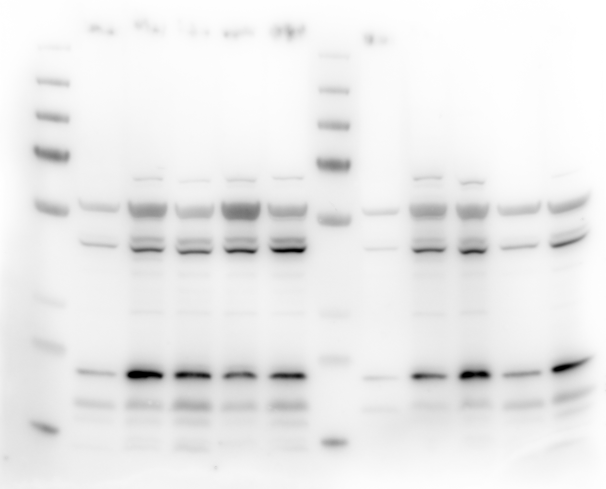 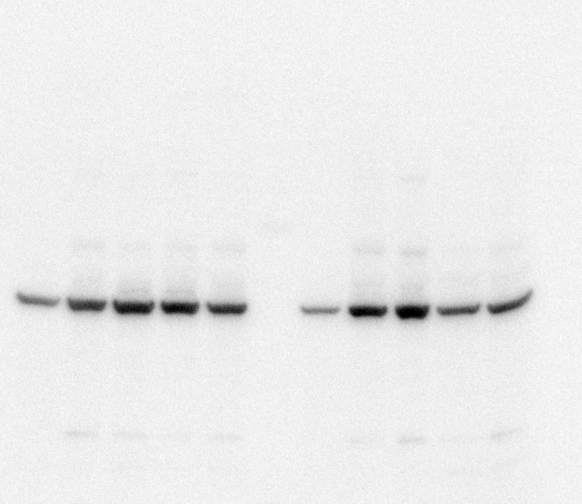 β-actin 42 kDa
FTL 19 kDa
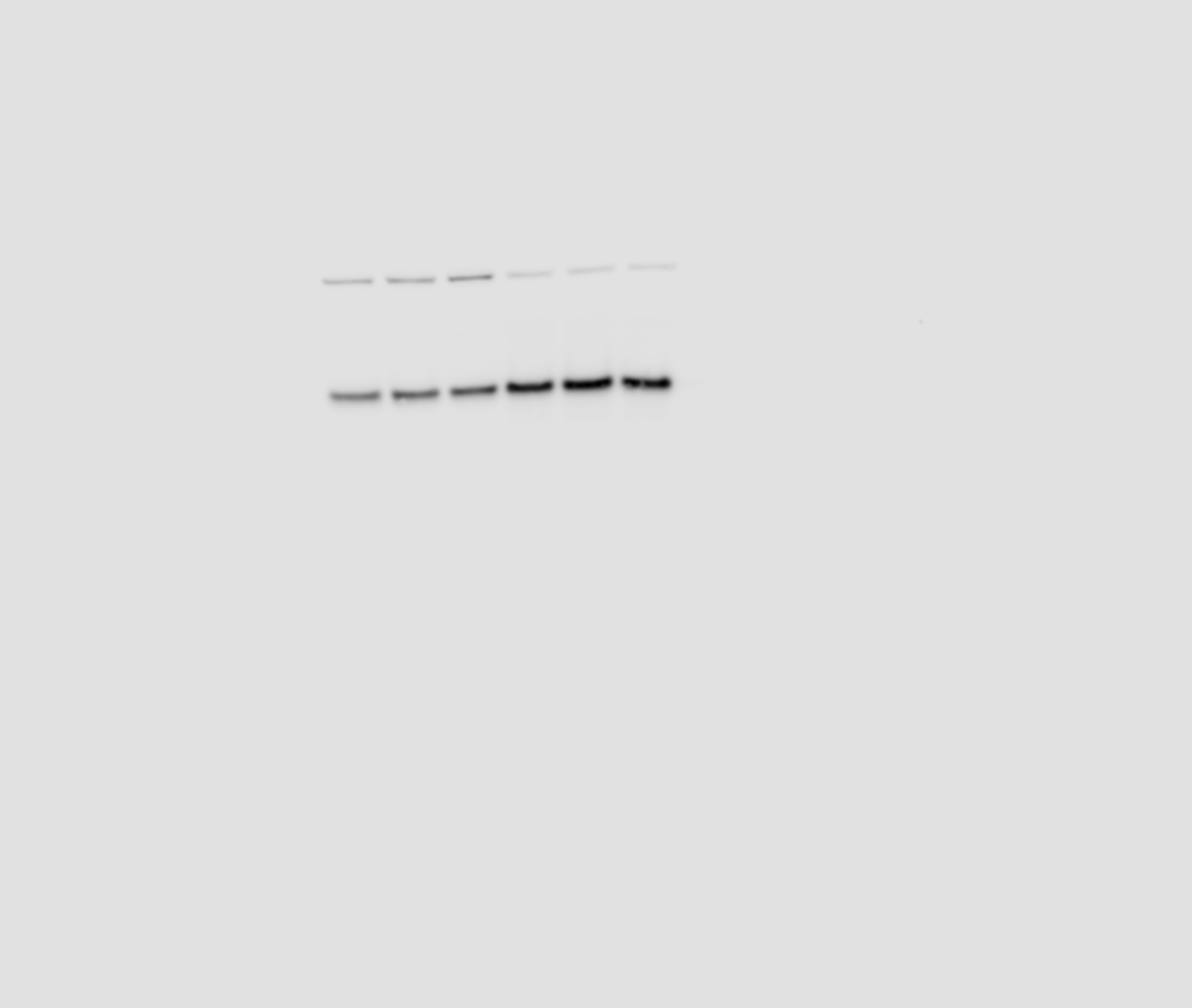 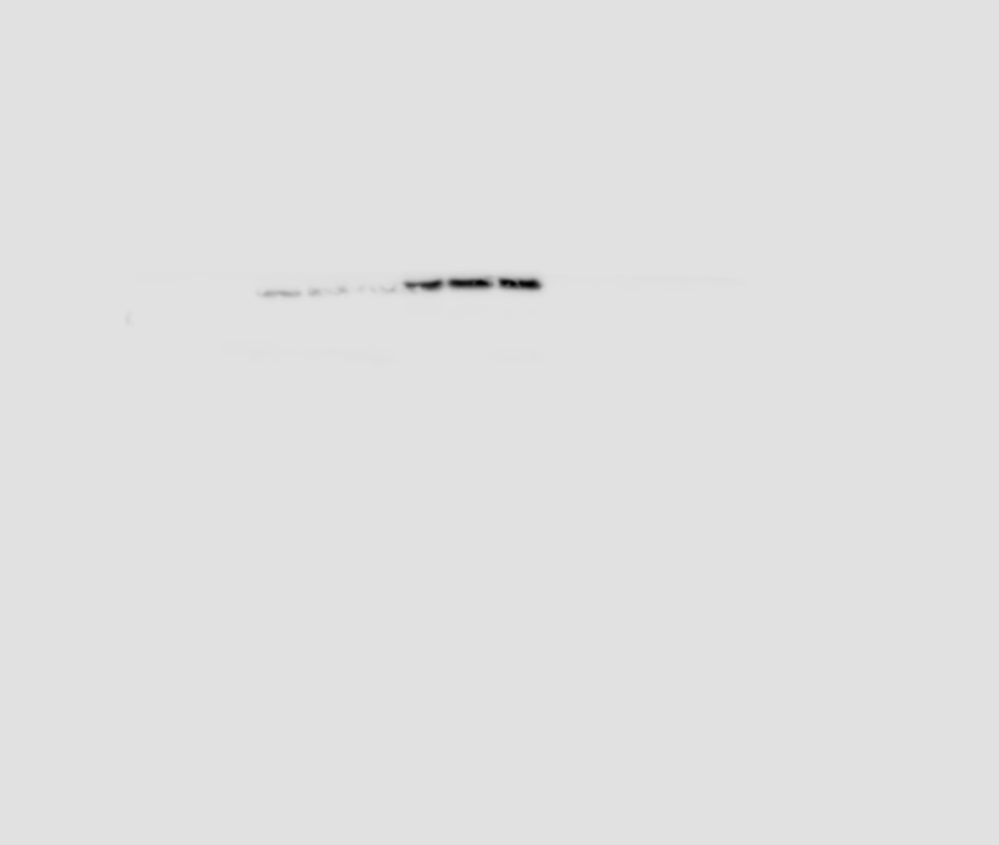 iCtrl
iCtrl
PD-R272Q
PD-R272Q
α-syn 15 kDa
CDK5 30 kDa
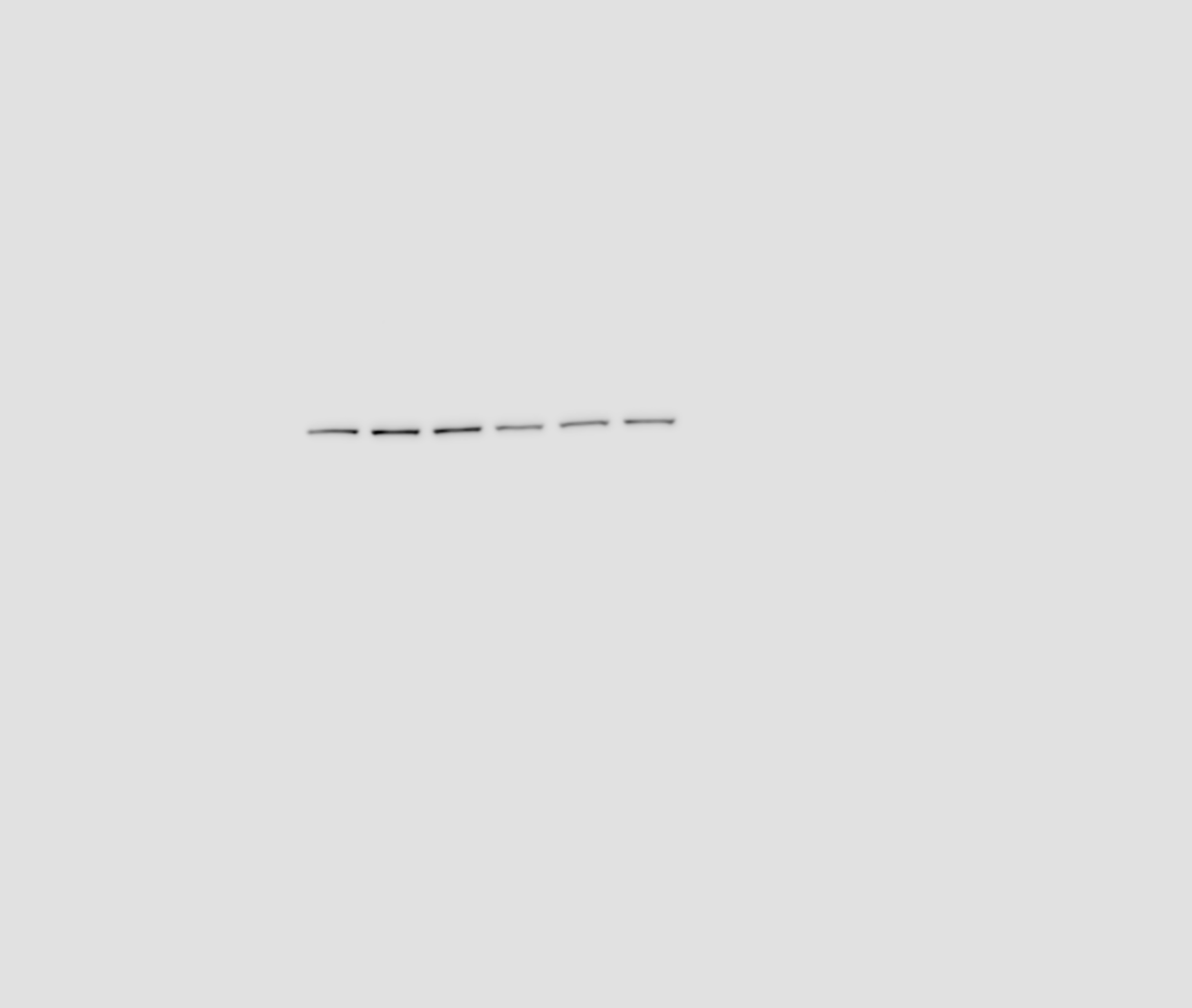 iCtrl
PD-R272Q
Vinculin 130 kDa
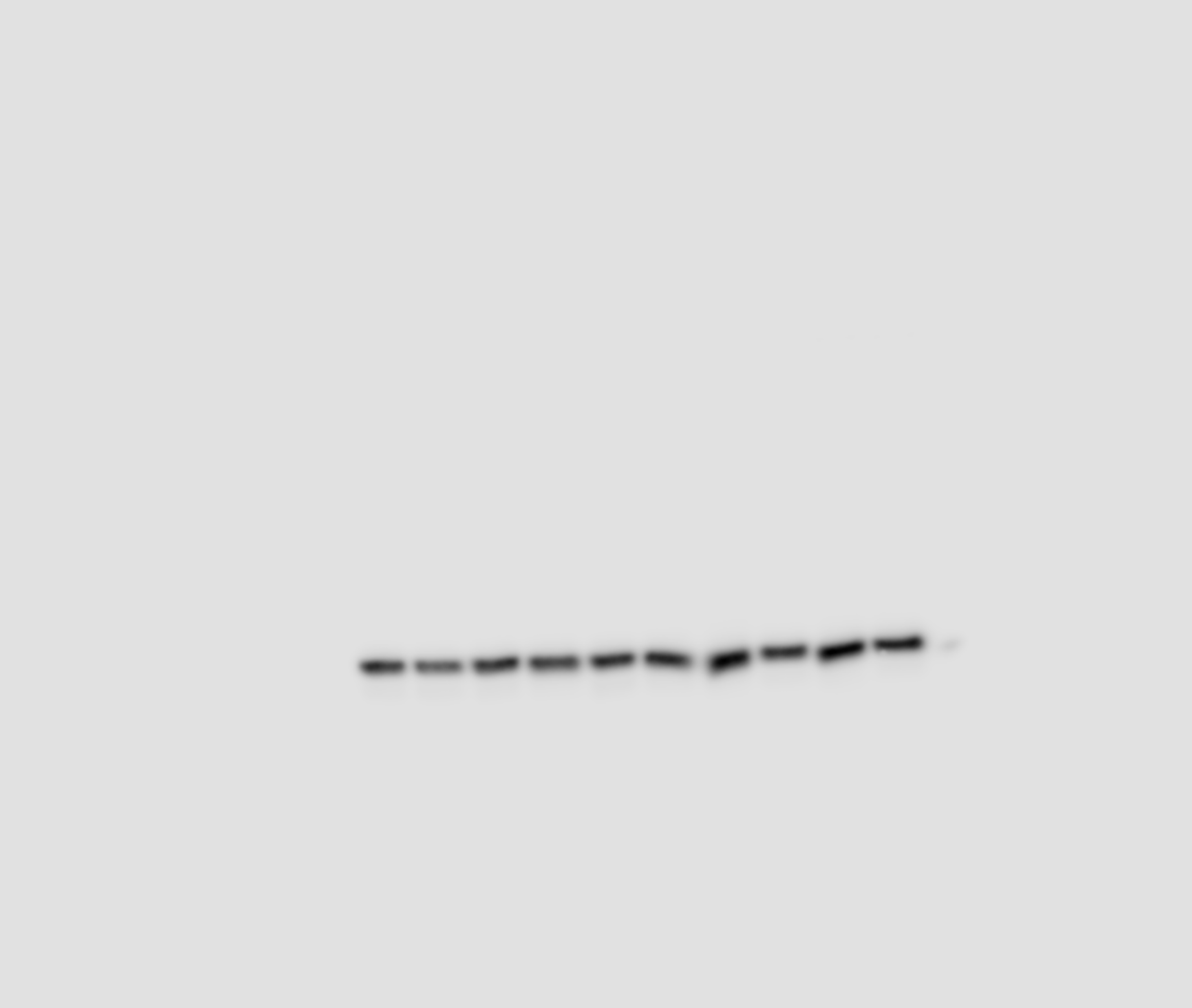 wt/wt
R285Q/R285Q
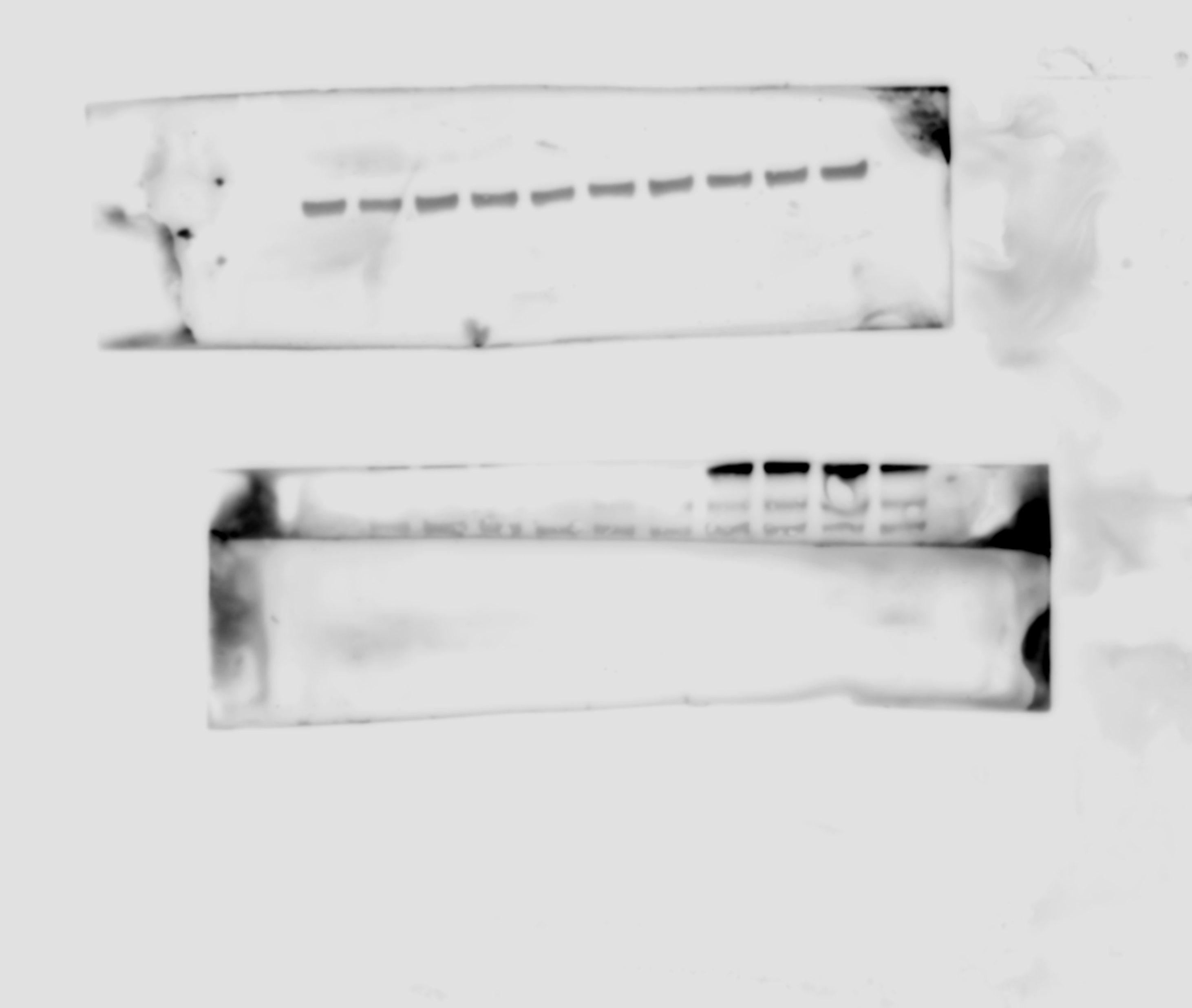 β-actin 42 kDa
wt/wt
R285Q/R285Q
TOM20 18 kDa
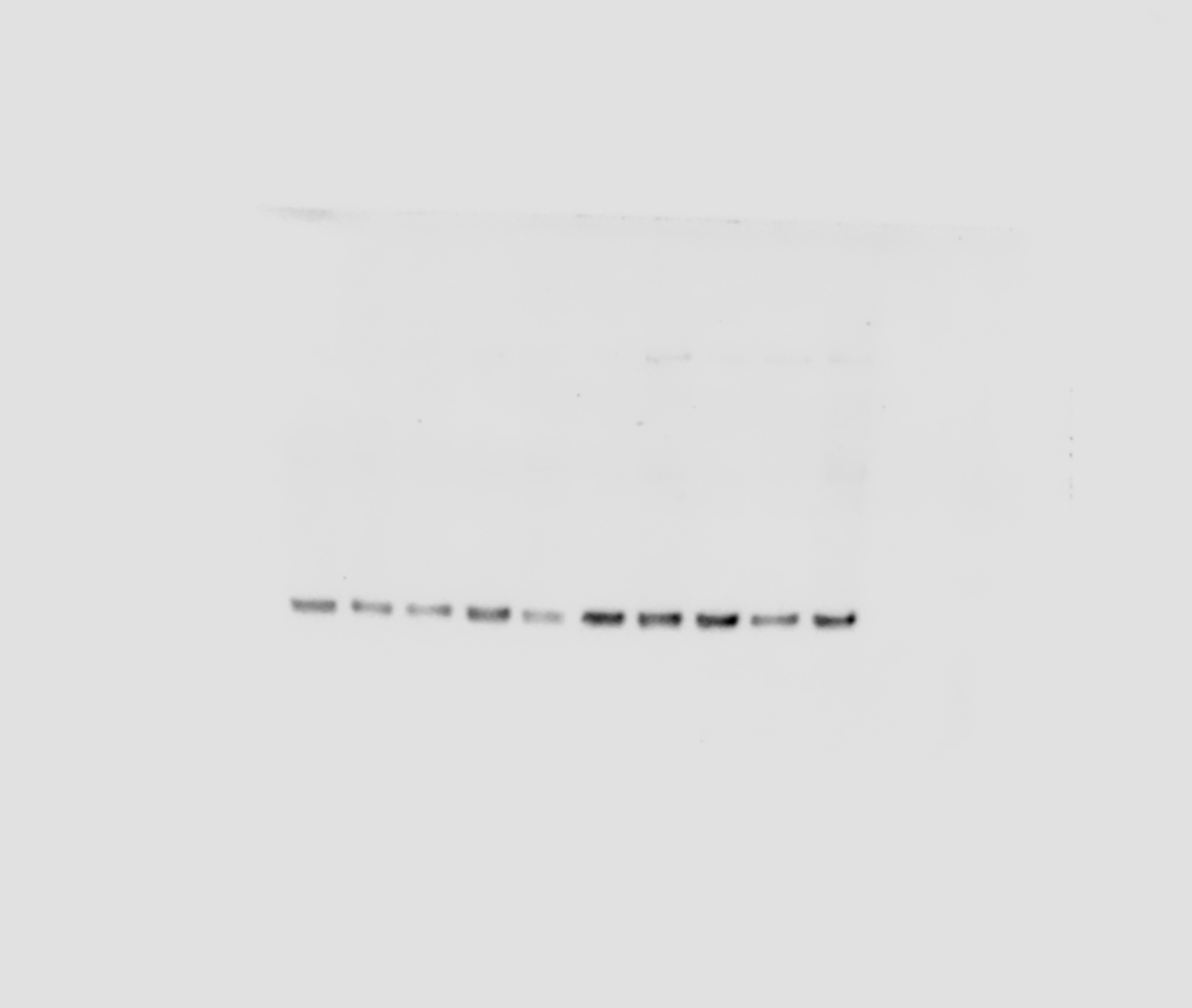 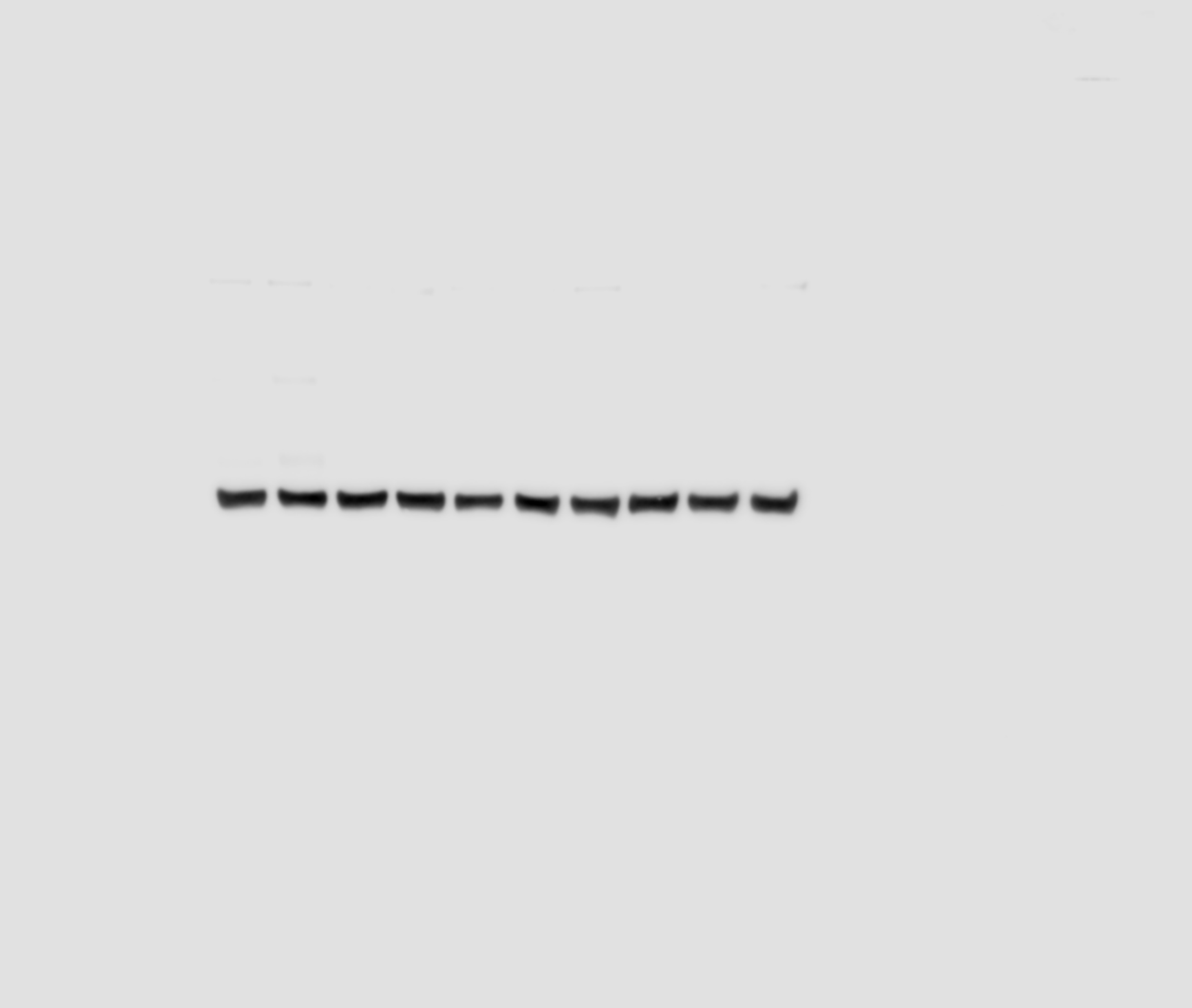 wt/wt
R285Q/R285Q
wt/wt
R285Q/R285Q
β-actin 42 kDa
MnSOD 25 kDa
wt/wt
R285Q/R285Q
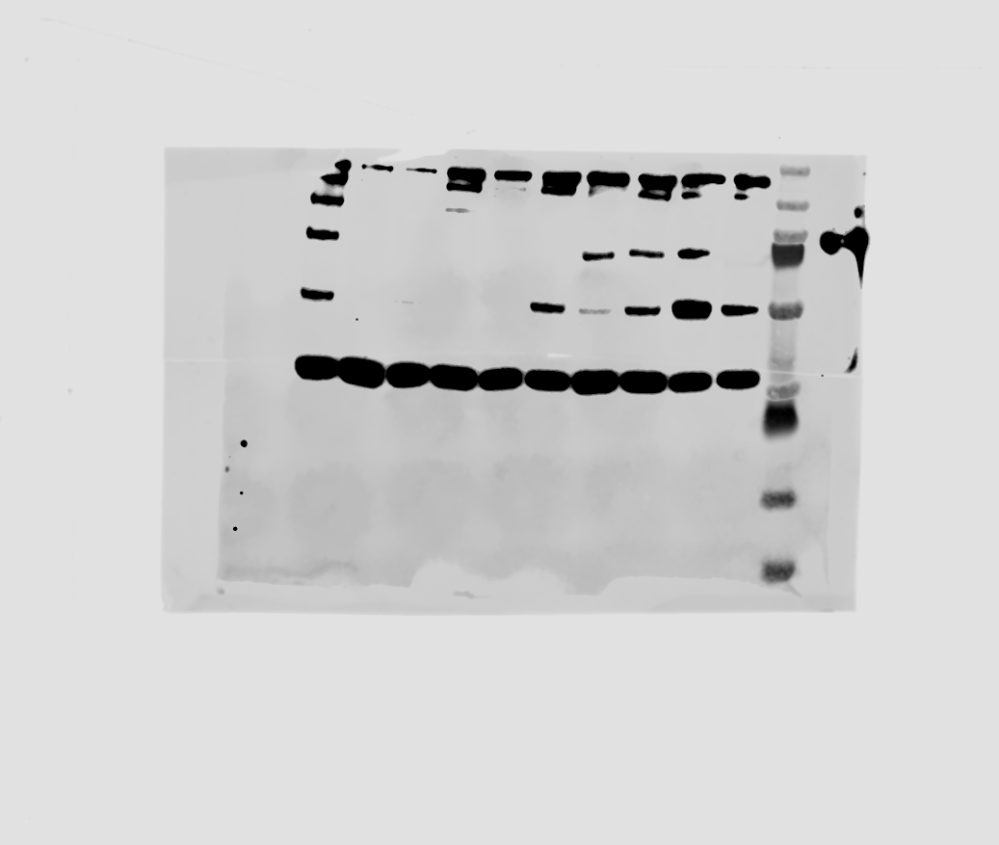 R285Q/R285Q
wt/wt
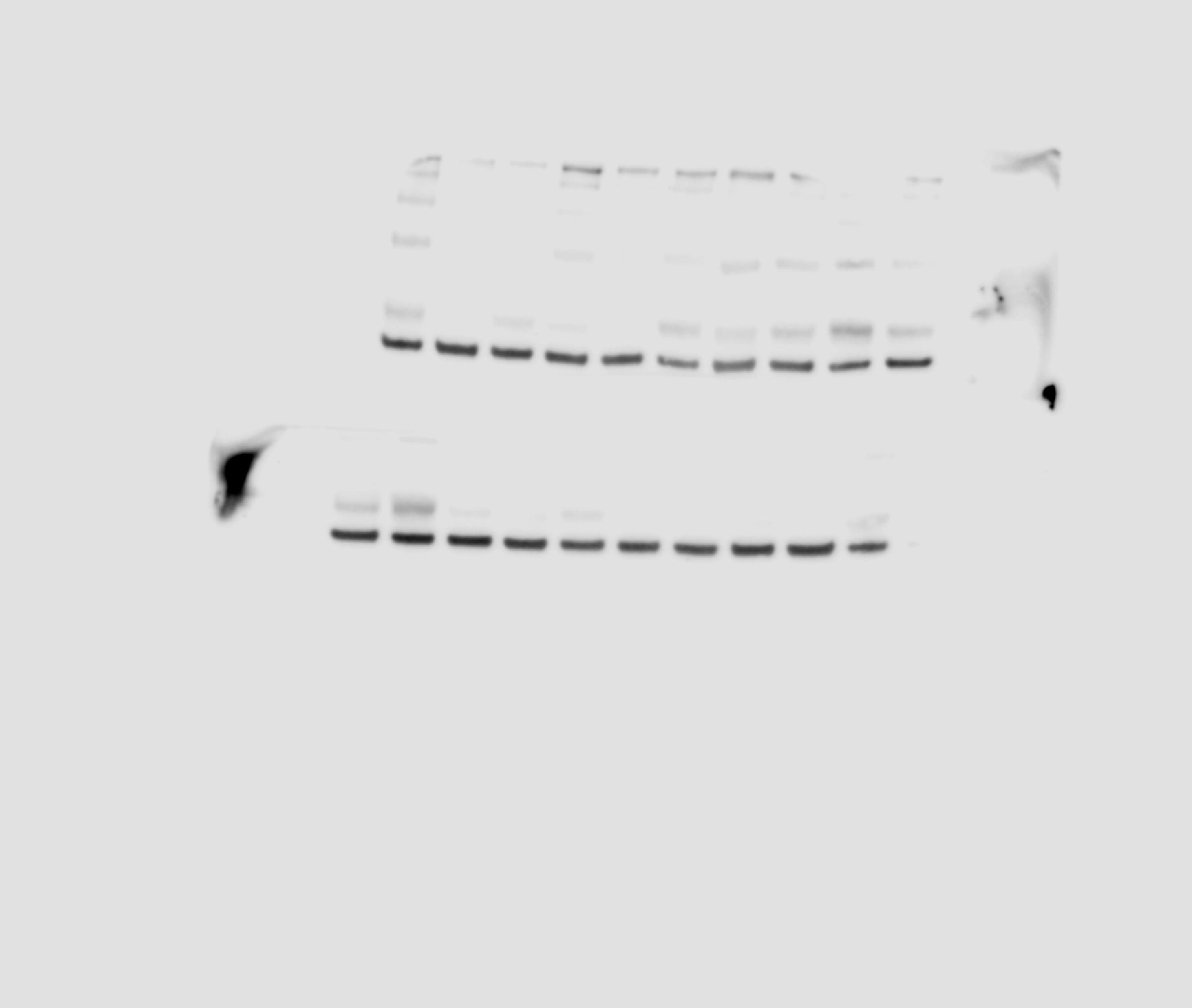 p62 62 kDa
β-actin 42 kDa
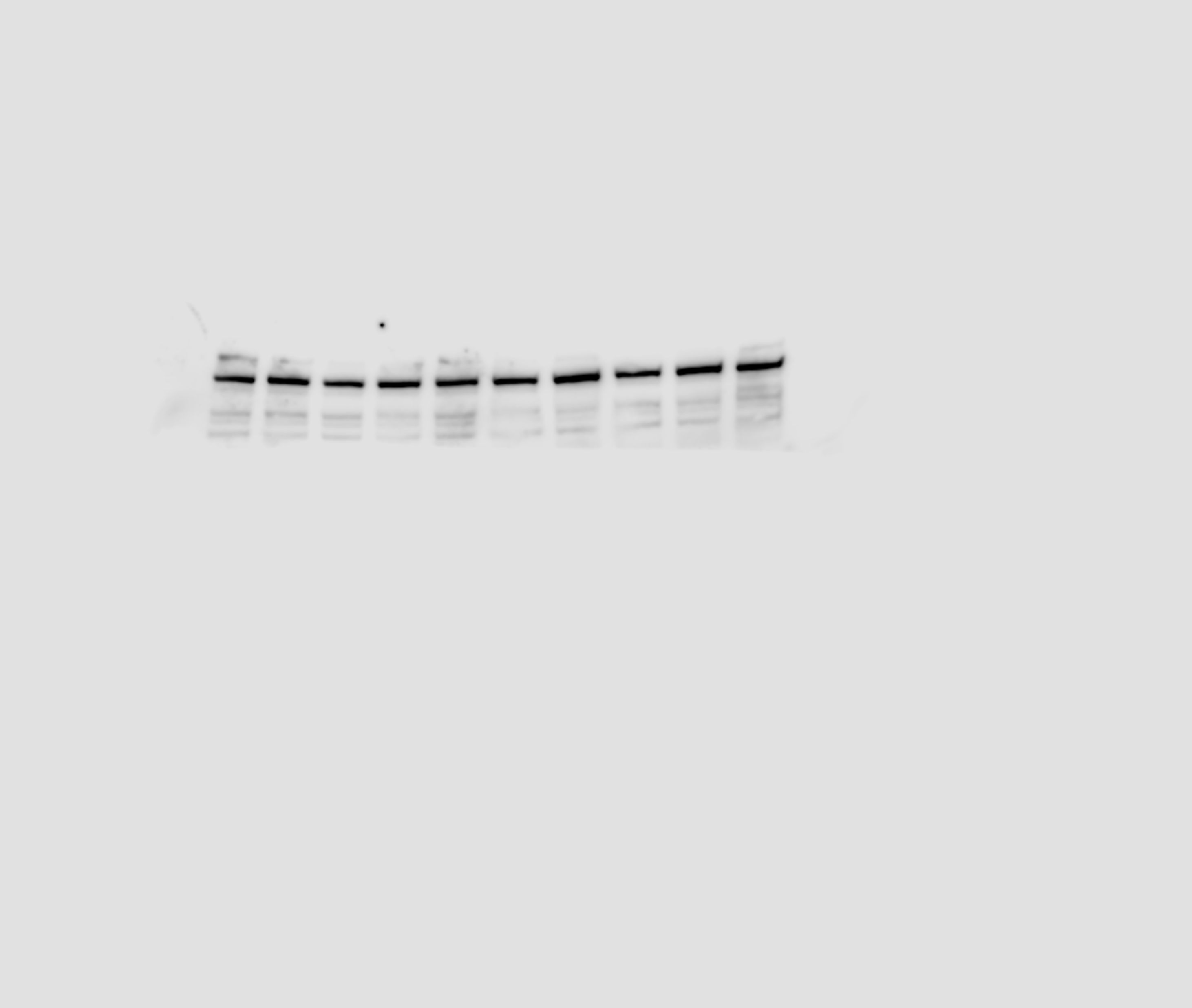 wt/wt
R285Q/R285Q
Vinculin 130 kDa
wt/wt
wt/wt
R285Q/R285Q
R285Q/R285Q
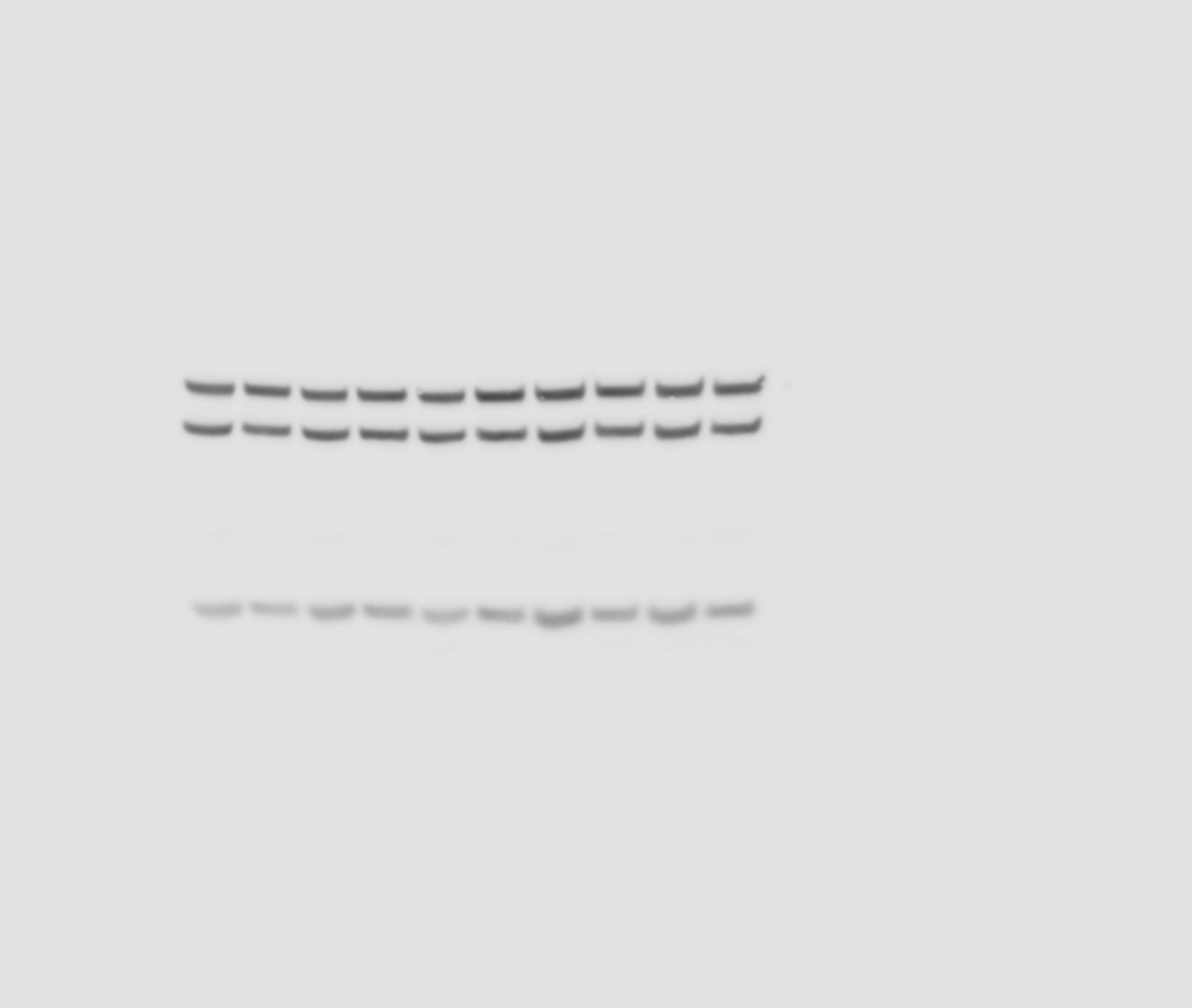 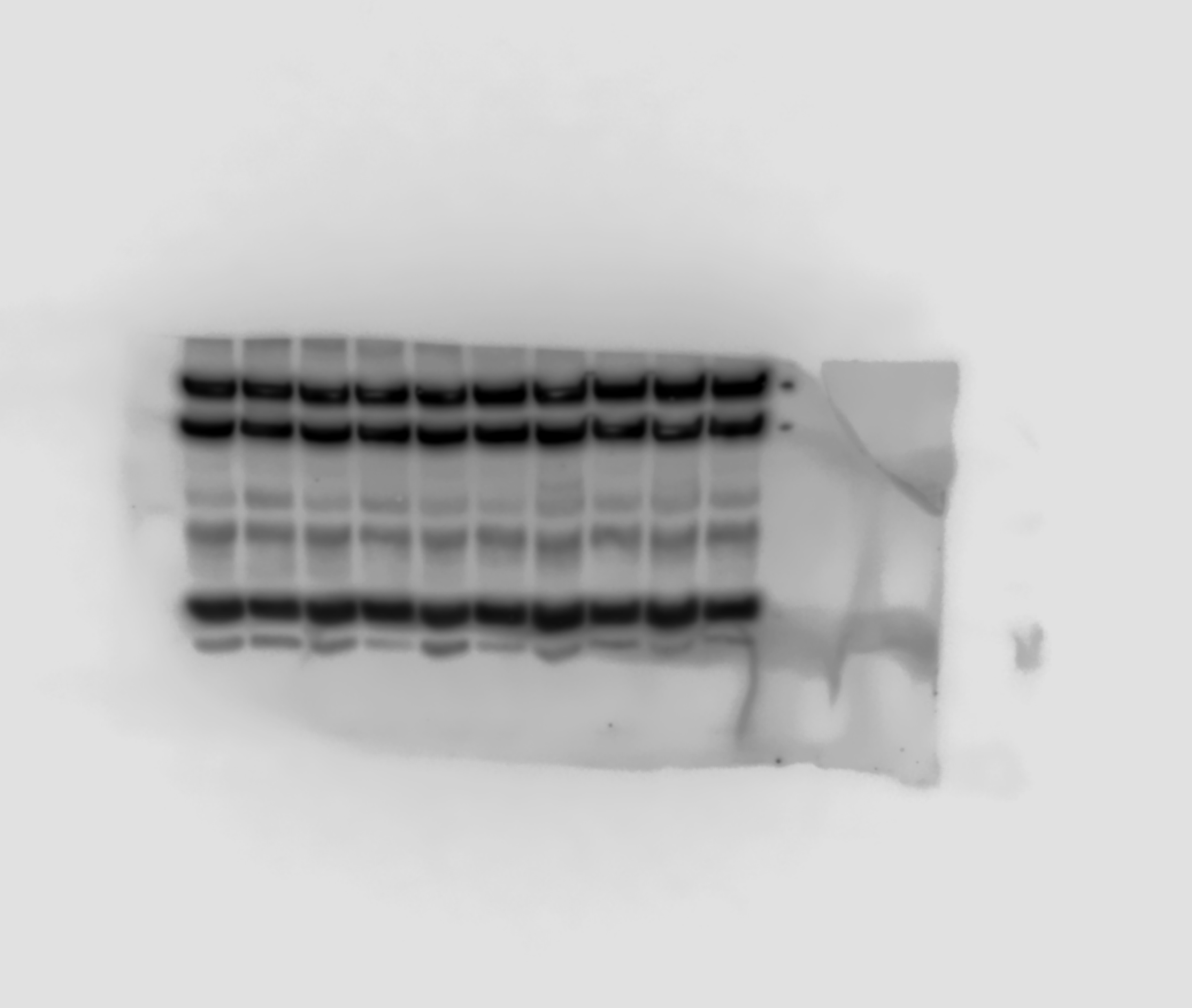 Complex V 55 kDa
Complex III 48 kDa
Complex IV 40 kDa
Complex II 30 kDa
Complex I 20 kDa